September 23, 2020
AESD/OSPI/CCTSLRE Case Study Webinar Series 2 of 3:Secondary Transition
Tania May
OSPI Director of Special Education
tania.may@k12.wa.us
Alexandra Toney
OSPI Program Supervisor
alexandra.toney@k12.wa.us
Kris Hirschmann
CCTS Director of Transition Services
hirschmk@seattleu.edu
[Speaker Notes: Good afternoon! My name is Tania May, and I am the OSPI DIrector of Special Education. Today’s webinar is the second in a three-part series related to the OSPI Special Education LRE Case Studies resource. For those of you joining us for the first time, welcome! For those who attended our first webinar in the series, welcome back!

Today’s case study will focus on secondary transition supports, and I am so excited to be joined by two of my colleagues, who will introduce themselves now. Alexandra? And Kris? Thank you both - with that, let’s get started!

Run of show:
slides 1 - 11 / Tania / 20 minutes with Q&A
slides 12 - 17 / Alex / 20 minutes with Q&A
slides 18 - 27 / Kris / 20 minutes with Q&A
slides 29-29 / Tania / close]
LRE Case Studies Resource
IEP Guidelines
LRE Requirements
Settings across Reopening Models
Accommodations & Modifications
Parent Engagement & Support
LRE Case Studies
Elementary
Behavior
Secondary Transition
Early Childhood (in development)
LRE FAQs (in development)
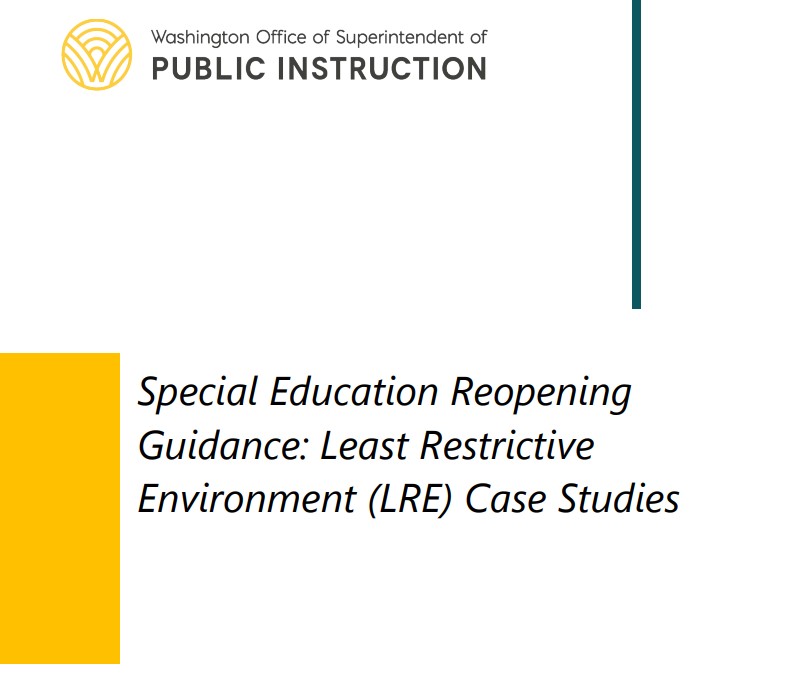 https://www.k12.wa.us/sites/default/files/public/specialed/pubdocs/LRE-Case-Study.pdf
2
[Speaker Notes: This webinar series is focused on an overview and deeper dive into the case studies from our LRE Case Studies resource. The document is linked on the bottom of this slide. In response to questions we have been receiving about LRE, we are in the process of finalizing an early childhood case study, along with a collection of frequently asked questions; we will post the updated version of our LRE Case Studies resource soon. Today, we will be sharing secondary transition strategies and resources and addressing questions along the way, as time allows. Please feel free to add your questions to the Q&A at any time.]
LRE Case Studies Webinar Series
Sept 16, 3pm:
Elementary
& Behavior
Today:
Secondary Transition
Sept 30, 3pm:
Early Childhood
Recording & Slides
9/30 Registration Link
3
[Speaker Notes: The first webinar in this LRE series reviewed the elementary and middle/behavior case studies. The recording and slides have been posted from the first webinar, and they are linked on this slide. We will post the recording and slides for today’s webinar as soon as we can.

Next week, our third and final LRE webinar will focus on early childhood, with our ECSE Coordinator, Ryan Guzman. The registration link is also included on this slide.]
Series Learning Objectives:
Know when an IEP/amendment is necessary (and when it may not be!)
Review strategies for providing instruction and monitoring progress across reopening models
Collaborate to support student growth and effective transitions across the reopening models
4
[Speaker Notes: The objectives for the LRE webinar series include…]
http://clipart-library.com/data_images/141710.jpg
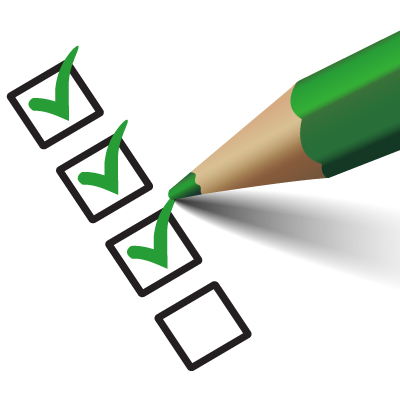 Today’s Discussion:
LRE & SDI Across Reopening Models
LRE Case Studies: Transition Example
Transition Resources and Best Practices
Q&A – throughout today’s session
5
[Speaker Notes: Today, we’ll start with some framing and considerations for documenting SDI and LRE across reopening models. And then we will move into a deeper discussion of the secondary transition case study. We’ll close today’s webinar with resources and best practices through the context of secondary transition supports. Rather than a closing Q&A, we will do our best to pause for questions as we go. So, let’s get started!]
Review: LRE, SDI & IEPs Across Reopening Models
IEPs must include the frequency, location, and duration of services.
Location refers to whether the setting is special education or general education (not whether instruction is provided online, in person, or live).
In many cases, the IEP can be implemented as written during distance or hybrid instruction.
IEPs and IEP amendments should document updated present levels, additional need for services, and changes to frequency, location, and duration.
In some cases, an amendment may not be necessary.
For considerations around scheduling, including block scheduling, see Question A-1A of the Special Education COVID Q&A.
6
[Speaker Notes: During the first webinar of this LRE Case Studies series, we started with an overview of least restrictive environment (LRE) and specially designed instruction (SDI) across school reopening models. As a quick review:
IEPs must include the frequency, location, and duration of services.
Location refers only to whether a setting is special education or general education (not online vs distance vs hybrid, nor synchronous vs asynchronous).

We have been receiving a lot of questions about whether the IEP needs to document the reopening model. That’s important information for all students and families to have, including families of students with disabilities, but it is not information required to be on the IEP service matrix.

IEPs must document the offer of a free and appropriate public education (FAPE); in many cases, the IEP can be implemented as written across reopening models. There may be situations where an IEP amendment is not required to change from in-person services to hybrid learning or to distance learning. As always, local decisions about when and if and how to document IEP changes should be discussed with your district leadership!

Another common question we have been receiving is related to block scheduling, where a student might participate in a group of classes for several weeks, and then switch to a separate group of classes. This may not be appropriate for all students, and IEP services and progress monitoring should be determined on a case by case basis based on individual student need. The school schedule should not drive a student’s IEP services. Our special education covid question and answer resource is linked on this slide; see question A-1A for more information on this topic.

I think now is a good time to pause for questions about identifying and documenting settings across reopening models.]
Identifying Settings Across Reopening Models
IMPORTANT: When calculating LRE, setting is based solely on the level of access to the student’s peer group.
Setting is ONLY determined by the access to the peer group. Not the instructor nor the content nor the method of delivery.
In situations where all students in a school or district are participating in distance learning, the student's home is the setting from which all students are accessing their instruction. Therefore, the student's home is typically considered a general education setting.
Whether services are distance or in-person, synchronous or asynchronous, at home or at school or in the community, just ask yourself: What is the level of access to the peer group during this instruction, service, or activity?Your answer will determine the setting.
7
See additional guidance from the IDEA Data Center, an OSEP-funded technical assistance center.
[Speaker Notes: Considerations for identifying settings across reopening models are based on guidance from the IDEA Data Center, and the original resource is linked at the bottom of this slide. We’re going to walk through several key points here…

Most importantly… when calculating LRE, setting is based solely on the level of access to the student’s peer group. To repeat, setting is ONLY determined by the access to the peer group, not the instructor nor the content nor the method of delivery.

In situations where all students in a school or district are participating in distance learning, the student's home is the setting from which all students are accessing their instruction. Therefore, the student's home is typically considered a general education setting.

Whether services are distance or in-person, synchronous or asynchronous, at home or at school or in community settings, just ask yourself: What is the level of access to the peer group during this instruction, service, or activity? Your answer will determine the setting.]
Identifying Settings Across Reopening Models
8
See additional guidance from the IDEA Data Center, an OSEP-funded technical assistance center.
[Speaker Notes: Synchronous means occurring at the same time, and asynchronous means not occurring at the same time. Remember that the definitions of SDI and LRE are not impacted by whether learning is synchronous or asynchronous, nor whether services are provided in person or through distance learning. SDI can be provided in a general education setting or a special education setting, through synchronous or asynchronous delivery.

This table shows a few examples for how we can think about setting/location across reopening models. Whether transition-related instruction is synchronous or asynchronous, the key factor is whether the participating peer group includes only (or primarily) students with disabilities.

(consider highlighting that the community based job placement is the general education setting, and for students completing their job placement activities in the home due to closures caused by COVID-19, the home is often also considered the general education setting. This may need to be an IEP decision )

Let’s take another look at the Q&A. Alexandra is now going to go walk us through the secondary transition case study...]
Transition Case Study:
Tim, Half Day Transition Program
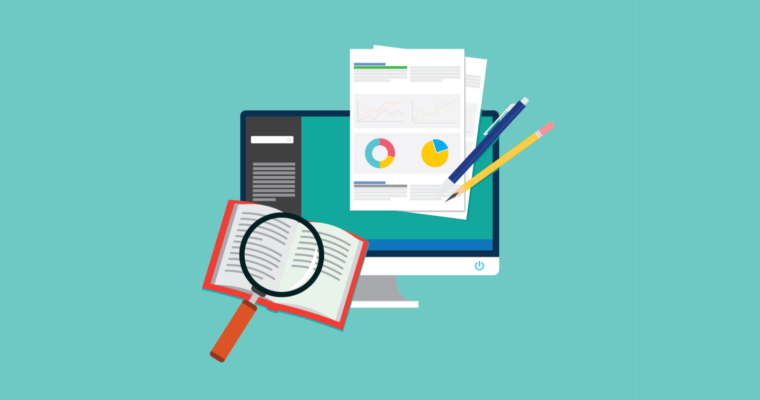 9
[Speaker Notes: So for the case study today we have Tim who is 19 years old and is participating in a half day transition program. If you are following along to make notes in the LRE Case Study document this it is found on pages 9-12. This one is more complex than Susan or Kaleb so we are going to spend some more time unpacking it.]
Tim’s Original IEP and Present Levels
Tim will be entering into his second year of a half day transition program with 16 students at the start of the 2020-21 school year. Per his annual IEP dated 2/20/2020:






Paraeducator Support: 500 mpw in the general education setting and 250 mpw in the special education setting for adaptive support.
Present Levels Update: 
Tim was unable to access his community based job placement due to facility closure
Tim required adult prompting to engage online learning, was unable to independently begin and end activities or problem solve barriers
Parents would like strategies to support Tim be independent and problem solve tasks
10
[Speaker Notes: Tim receives the following services under the eligibility category of autism: 
500 mpw of Adaptive support in a community based integrated job placement, This is a general education setting because he will be working with his typically developing peers
Then SDI in adaptive, Math, written expression and speech in the special education setting
Tim will also be getting para support for his adaptive programing which is for 750 mpw total

In Spring of 2020 (so instruction provided remotely last year) independence was a barrier for Tim. His parents report that he was able to engage in online learning when an adult was in the room to start the activity, end the activity and problem solve barriers.  His mother would like to support Tim be more independent and to problem solve tasks when he is unsure how to continue. Additionally Tim’s job placement was closed in Spring of 2020 due to COVID-19 and is anticipated to remain closed to students for the rest of this school year

Keep this data in mind as we transition to the next slide to talk about the IEP discussion and instructional plan for online learning.
 (2 minutes)]
IEP Team Planning for Tim’s Distance Learning
Changes in response to progress data collected in spring of 2020: 
Adaptive SDI will include:
2x per week of online instruction with all students with IEPs on how to utilize a student specific schedule template and self monitoring checklist
Twice daily check-in from a paraeducator to support self monitoring checklist and schedule use
3x per week of small group, virtual instruction related to employment goals 
100 minutes 5x per week of individual work at home using a schedule and self monitoring checklist
Parent Support includes 120 minutes per year of parent training (related service) to support the student with a student specific schedule and self monitoring checklist.
Accommodations: visual aids, assistance with technology, visual aids, prompts to use student schedule and self monitoring checklist, reinforcement system and use of a visual timer
11
[Speaker Notes: So the IEP team meet and discussed the plan for this coming school year. The text on this slide detail some changes that have been made in response to data collected in Spring of 2020 with a focus on improving Tim’s independence and and engagement.
PAUSE
So let's first talk about the areas that didn’t change. (for simplicity these areas are not on the slide but can be seen in the service matrix on the next slide)
The student will continue to receive his math, writing and speech therapy services online in the special education setting.  No changes here

For Adaptive, the  total number of minutes remain the same as the original IEP (which is 750 mpw total) but you can here that some changes have been made to support this student use a student schedule template and self monitoring checklist. His adaptive SDI for distant learning will include:
two times per week, small group...special education instruction to populate and use a schedule in the home to complete and monitor self care and household tasks.
The student then has a ten-minute check in two times each day with the paraeducator to support him to utilize his schedule and self monitoring checklist and to problem solve. This will occur during a video conference call.
He will also get 90 mpw of small group instruction in the special education setting for adaptive programing 
Then lastly.. remember how this student has 500 mpw of adaptive SDI in his job placement but this placement is expected to remain closed to students for the remainder of this year….The IEP team will shift this instruction and support to the home environment.  Tim will continue to complete 100 minutes of individual work in the home setting each day using his schedule and checklist. This will support his job skills and progress until his job placement opens up again.

I also wanted to call out that parent training minutes have been added into the IEP as a related service in this example because the function is  supporting the student in benefiting from special education instruction. The parent trainingwill focus on how to support Tim to be independent by utilizing his schedule and checklist. 
PAUSES 

The IEP team also discussed what Tim’s current accommodations are and added some more to support his learning across the reopening models. Some of these accommodations include assistance with technology, visual aids, use of a visual timer and his schedule and checklist.
PAUSE
So we just went over to some of the changes to this students instructional plan for the upcoming school year. Lets go to the next slide to show how the IEP will be amended.
(3 minutes)]
Amending Tim’s IEP: Distant Learning Matrix
From Tim’s amended IEP, dated 8/6/2020:
NOTE:
The total minutes per week of SDI and LRE calculation remains the same as the original IEP.
An IEP amendment was needed to note changes to paraeducator minutes and to add parent training for the distant learning table.
12
[Speaker Notes: While the service minutes and LRE calculation has not changed in the distant learning model, an IEP amendment was needed to note changes to paraeducator minute in the hybrid and online model and to add parent training. Additionally, the IEP amendment includes a triple matrix to reflect the services offered through in-person, online and hybrid models. The triple matrix was needed for Tim because his SDI and setting differs in each of the reopening model, and this is largely due to the closure of his community based job placement. This shows the services for distant learning and the next few slides we will show what this looks like for the hybrid model as well. 

Before going to the next slide I wanted to point out how parent training can be documented on an IEP as a brief support when an intervention plan is starting. You can see here that the parents have 120 minutes of support for the first 2 months of school to help Tim use his schedule and checklist. 

PAUSE
Next slide
(1 minute)]
IEP Team Planning for Tim’s Hybrid Learning
Math SDI will include:
3x per week of small instruction (one day in person, two days distant learning)
Written Expression SDI will include:
2x per week of small instruction (one day in person, two days distant learning)
Adaptive SDI will include:
2x per week of small group instruction to use schedule and self monitoring schedule (two days in person)
Twice daily check-in from a paraeducator to support self monitoring checklist and schedule use (two days in person, three distant learning)
3x per week of small group, virtual instruction related to employment goals 
5x per week, 100 minutes of individual work using a schedule and self monitoring checklist 
two days in person: changes to special education setting*
three days in home: remains general education setting
Speech will continue as previously planned.
NOTE: No IEP amendment needed; 8/6/2020 amendment (with a triple matrix) remains in effect.
13
[Speaker Notes: Let’s talk about the shift to hybrid

Starting in November, this student will attend the school in person two days per week and continue with virtual learning three days per week. 

This slide details the plan for the hybrid model and in-person services are underlined..  While the instruction and content remains the same, the location of a portion of his SDI will change from the distant learning model. This is part of why a triple matrix was needed. I also wanted to point out that the IEP team has prioritized at least one day of in person service for Math and Writing so that the student can learn new concepts in person whenever possible, and for the adaptive programing that supports the student to use a schedule and checklist. 
Math and Written Expression SDI will be provided one day in person, two days distant learning 
Speech will continue has previously planned
These are all in the special education setting

While parent training is not provided as a service in the hybrid model it will continue to be provided informally to address student and family need

Adaptive too will remain largely the same
Tim will get his instruction on how to utilize his schedule and checklist in person 2 days per week in the special education setting. 
He will continue to get  his twice daily check-ins, which will occur 3 days distant learning and 2 days in person. 
He will get 3 days per week of small group virtual adaptive programming in the special education setting
Lastly, remember how the students job placement is closed to students for this school year. In the hybrid model Tim will continue to complete 100 minutes of individual work each day.
 For the two days in person this will occur in the special education setting on school campus and
 for the three days in person this will occur in the home which remains the general education setting

Notice that even though the student is getting some of his SDI in person that the SDI minutes and location remain same for most services. The one change to setting is shown here in red text. Also notice that an IEP amendment is not needed because the 8/6 amendment with a triple matrix remains in effect

Let’s look at what the IEP matrix looks like for hybrid learning

Next Slide]
Amending Tim’s IEP: Hybrid Learning Matrix
From Tim’s amended IEP, dated 8/6/2020:
Para-Educator Support: 260 mpw ( 60 mpw + 200 mpw) in the special education setting for adaptive support.
NOTE:
The LRE shifted from 52% to 31%. The IEP team discussed and agreed that this is not a significant change of placement and a reevaluation was not required
An IEP amendment was needed to note changes to paraeducator minutes, location and LRE calculations
14
[Speaker Notes: This is the matrix for the hybrid model that was part of the amended IEP dated 8/6/2020, 

You can see the red text here details what has changed.
200 mpw of adaptive programing has shifted from the home which is considered general education to the special education setting.  This changes the totals for his adaptive programing  in the general education and special education settings slightly, and will also shift the LRE percent.
Lastly you can see that paraeducator support has been added back in to support the in person adaptive instruction. The breakdown includes 60 mpw to support schedule and checklist use and 200 mpw of independent work in the special education setting. (if you are following along in the document this is described in footnote 9 on page 11)

While the service minutes have not changed, a new matrix was needed to note changes to the para minutes, location and LRE calculations. Iim’s LRE percent changes from 52 % to 31% but the IEP team agrees that this is not a significant change in placement and a reeval is not required]
Transition Best Practices and Considerations
15
Transition Resources
Distance Learning Resources for Transition Activities

Resources for families, curriculum, assessment, career exploration, job shadowing, post-secondary education, independent living, recreation, and exercise and fitness!
16
[Speaker Notes: CCTS has a resource list on their website that may be of help to you as you consider activities for youth as they are engaging in distance and hybrid learning.  This list has resources for families, curriculum, assessment, career exploration, job shadowing, post secondary education. independent living, budgeting, recreation and exercise and fitness.]
Key Practices to Support Online Learning for Students with Disabilities
Ensure digital and language equity and orientation to tools and platforms.
Maintain reciprocal communication with students, families, and providers related to schedules, routines, and expectations.
Review and reinforce predictable routines for delivering SDI and engagement in synchronous and asynchronous learning and transition services.
Develop flexible distance learning and assessment plans based on individual student strengths and needs.
Establish partnerships with families and provide training as well as ongoing support to ensure access to continuous learning and prepare for transition.
Collaborate with general education and community partners to ensure access to general education instruction and integrated peer interactions.
17
Adapted from: NCII Supporting Students with Disabilities at School and at Home
[Speaker Notes: This list of key practices can be a checklist for educators when developing a remote learning model, and when reviewing and evaluating that model. Consider equity and orientation to the tools to ensure access to instruction. 
Ensure students and parents have the resources and the skills to participate in online learning. 
Reciprocal communication with the student and families is the best way to share plans and schedules and to learn what works for them. 
Predictable routines are good for everyone to maintain a flow that instruction and activities can fall into on a regular basis (one less thing to worry about)
Learning and assessment plans should be flexible so the content or format can be modified for individual students
Parent training and coaching is essential for continuous learning between school and home.
Finally, collaboration with general education partners (and related service providers) is essential for providing a comprehensive and standards-based curriculum alongside peers. Ongoing collaboration with general education teachers can happen online and can be structured around the participation and needs of individual students. Schedules and resources can be shared, and students with disabilities included in the general education remote learning with support, maybe even as online team teachers J]
Remote Learning Resources & Supports
OSPI Open Educational Resources (OER) Commons list
OSPI Special Education list: PD Opportunities
OSPI Special Education list: Online & Offline Resources
CEC & Marilyn Friend: Online Instruction During COVID-19
NCII: Supporting Students with Disabilities at School & Home
ISTE: What Works in K–12 Online Learning
UDL on Campus: Executive Functioning in Online Environments
CAST.org: Remote Learning Resources
18
[Speaker Notes: International Society of Tech in Ed]
Parent/Family Training & Support
Parent/family training can be provided generally or be specifically designed for a student and included on the IEP as part of a district’s offer of FAPE.
IEP teams can add parent training to an IEP based on the intended function:
Related Service: to enable to the student to benefit from specially designed instruction.
Supplementary Aids and Services: to enable to the student to benefit from general education instruction.
Parent/family training videos & resources:
Supporting Positive Behavior Across Environments: Part 1, Part 2 and Part 3
Informing Families - Ages 14-21; Benefits Planning (Plan to Work)
Iris Center - Parents: Supporting Learning During the COVID-19 Pandemic
19
[Speaker Notes: Parent training can be an effective strategy to support students and families across the reopening models and can also be an effective strategy to increase a system's capacity to support students and families.

Systems can consider creating training videos for parents to include topics such as how to set up a learning environment, encourage appropriate behaviors, what to expect in a school day or how to use a learning platform. These can also be developed and deployed generally based on needs identified throughout the school year and can be an effective strategy to increase a system's capacity to support and engage with families.
Many students will not need specific parent training and these general parent training videos will be helpful to support family engagement and coordination. However, depending on student need parent training may include specific content and strategies in response to a students disabilities and may need to be included on the IEP as part of a districts offer of FAPE. 
IEP teams decide whether to include parent training as a supplementary aids and service or a related service based on intended function. If the function is to enable to student to benefit from general education instruction it is a SAS, if it is intended to support the student to benefit from special education instruction it is a related service.
It is important to note that parent training provided generally to parents does not need to be documented on the IEP.
Lastly I wanted to share that OSPI has created a series of three videos designed to help parents support positive behavior in the home environment. Please consider sharing these with your parents or developing your own to support your students and families.

QUESTION POINT

Background
Per WAC 392-172A-01155, related services include “parent counseling and training”, which is further defined as “assisting parents in understanding the special needs of their child; providing parents with information about child development; and helping parents to acquire the necessary skills that will allow them to support the implementation of their child’s IEP”. If the team determines that related services in the area of parent counseling or training are needed in order for the student to benefit from their specially designed instruction in the remote setting, then those services could be documented in the IEP.  (Question A-6 in our Q&A document)]
#5 Continue or change
#1 Establish baseline and goals
Progress Monitoring
Continues across all reopening models.
Monitor progress on IEP goals and objectives (frequency / duration).
Review High School and Beyond Plan (HSBP) and graduation pathway progress.
Evaluate impact of instruction and engagement in distance learning and transition services.
Determine whether the student is making reasonable progress.
Continue instruction or adapt, change or modify materials, goals or interventions, as needed.
#4 Review data with team
#2 Select or design monitoring tools
#3 Monitor progress  regularly (weekly or biweekly)
20
[Speaker Notes: Progress monitoring is used to assess students' academic performance, quantify their rates of improvement or progress toward goals, and determine how they are responding to instruction. 
Progress monitoring targets particular goals but is also helpful in documenting student engagement in remote learning. It is a circular process that informs the whole team and the family about the effectiveness of instruction and the need to make changes.]
Progress Monitoring Data Collection
Review previous & existing data: observations; educator, employer/coach, and parent reports; spring 2020 data related to IEP goals, post-secondary goals, and distance learning.
Collect data: quantitative and narrative data to evaluate student progress across delivery models; to document IEP, HSBP, and graduation pathway progress; revise services as needed, and determine need for Recovery Services.
Data sources: report card information; informal assessment data, formal assessment data, and transition assessment information; distance learning activities, including both digital and print-based sources such as tally sheets, work samples, video, audio, self-report, photos of work.
Adapted from: IDEA Best Practices during the Covid-19 Crisis
21
[Speaker Notes: There are many resources for collecting data, documenting with data, and reviewing data, even with remote learning.
Qualitative data is the process of counting the number of times a behavior or response is observe, the frequency of a response, or the time engaged in an activity. Qualitative data is a narrative that describes details not easily captured in quantitative methods. A combination is often best for capturing a complete picture of what is happening in order to make changes or continue with what is working. 
Data for some goals may only be possible when synchronously working with students online and you need to observe responses. 
In some cases, families may be able to support data collection during asynchronous learning using data forms, picture, or video work samples, or live report. 
Data is all around, but progress monitoring pays attention to data that corresponds to an IEP goal or a particular question about how the student responds to instruction. At the very least, data should be collected about the amount and types of SDI you are providing. Identify goals for progress monitoring, explore sources of data and create forms for documenting new data, then review frequently to monitor the progress and make instructional changes.]
Resources for Monitoring Progress
IDEA Best Practices during the Covid-19 Crisis
NCII FAQ on Collecting Progress Monitoring Data Virtually
OSPI Progress Reporting Tip

TIES Center Resources:
Effective SDI within the Distance Learning Environment
Start Now to Plan for Students Transitioning Back to School
22
Copyright Information
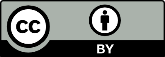 Except where otherwise noted, this work by the Office of Superintendent of Public Instruction is licensed under a Creative Commons Attribution License.
This presentation may contain or reference links to websites operated by third parties. These links are provided for your convenience only and do not constitute or imply any affiliation, endorsement, sponsorship, approval, verification, or monitoring by OSPI of any product, service or content offered on the third party websites. In no event will OSPI be responsible for the information or content in linked third party websites or for your use or inability to use such websites. Please confirm the license status of any third-party resources and understand their terms of use before reusing them.
23